ชีวิตใหม่ใน
พระวิญญาณบริสุทธิ์
 8:1-39(3)
CTC BS Book of Romans
บทที่ 19
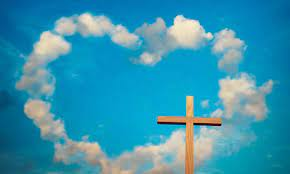 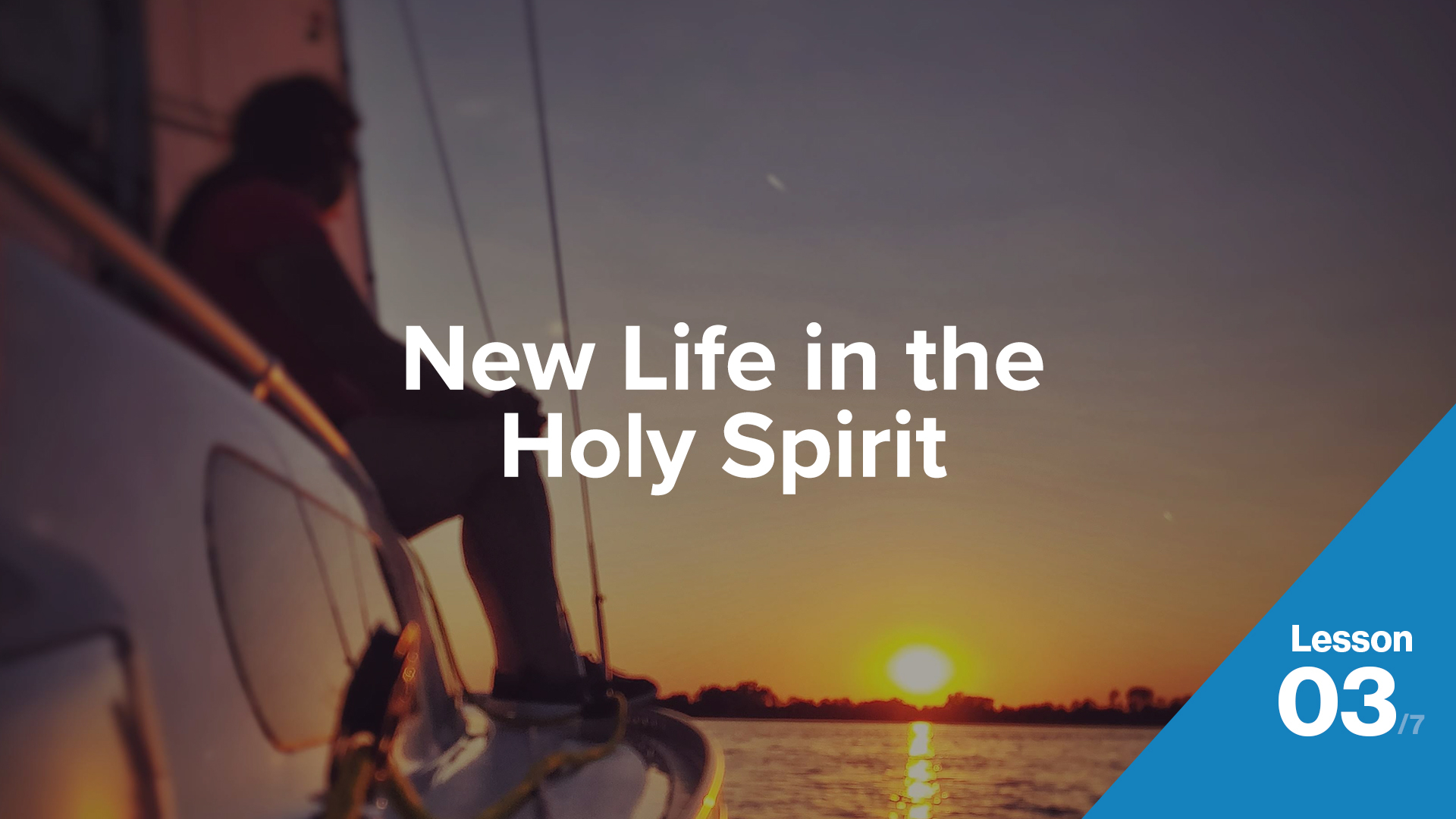 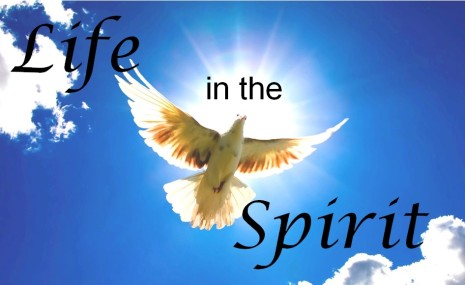 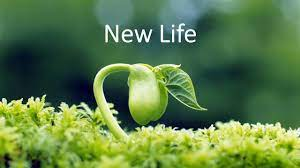 เมื่อเราเต็มใจรอคอยอย่างอดทนเพื่อให้ความหวังที่พระเจ้าประทานให้...
26ในทำนองเดียวกัน 
     พระวิญญาณก็ทรงช่วยเมื่อเราอ่อนกำลังด้วย 
  
  เอเฟซัส 3:16 
   ข้าพเจ้าทูลขอให้ประทานความเข้มแข็งภายในจิตใจด้วย
       ฤทธานุภาพที่มาทางพระวิญญาณของพระองค์แก่พวกท่าน 
         ตามพระสิริอันอุดมของพระองค์
เพราะเราไม่รู้ว่าควรจะอธิษฐานขออะไรอย่างไร 
แต่พระวิญญาณทรงช่วยขอแทนด้วยการคร่ำครวญ
    ซึ่งไม่อาจกล่าวเป็นถ้อยคำ
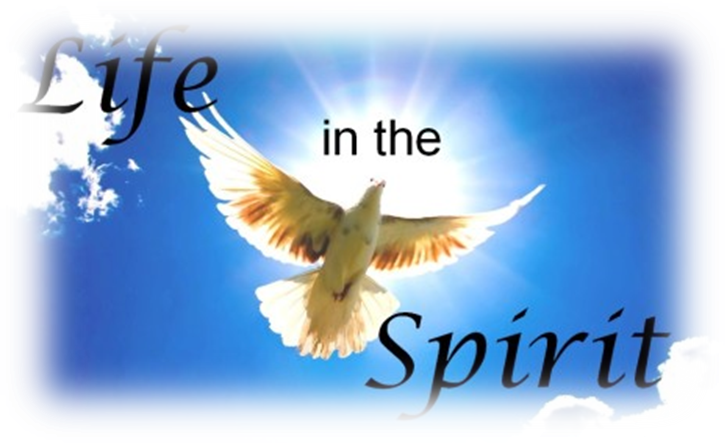 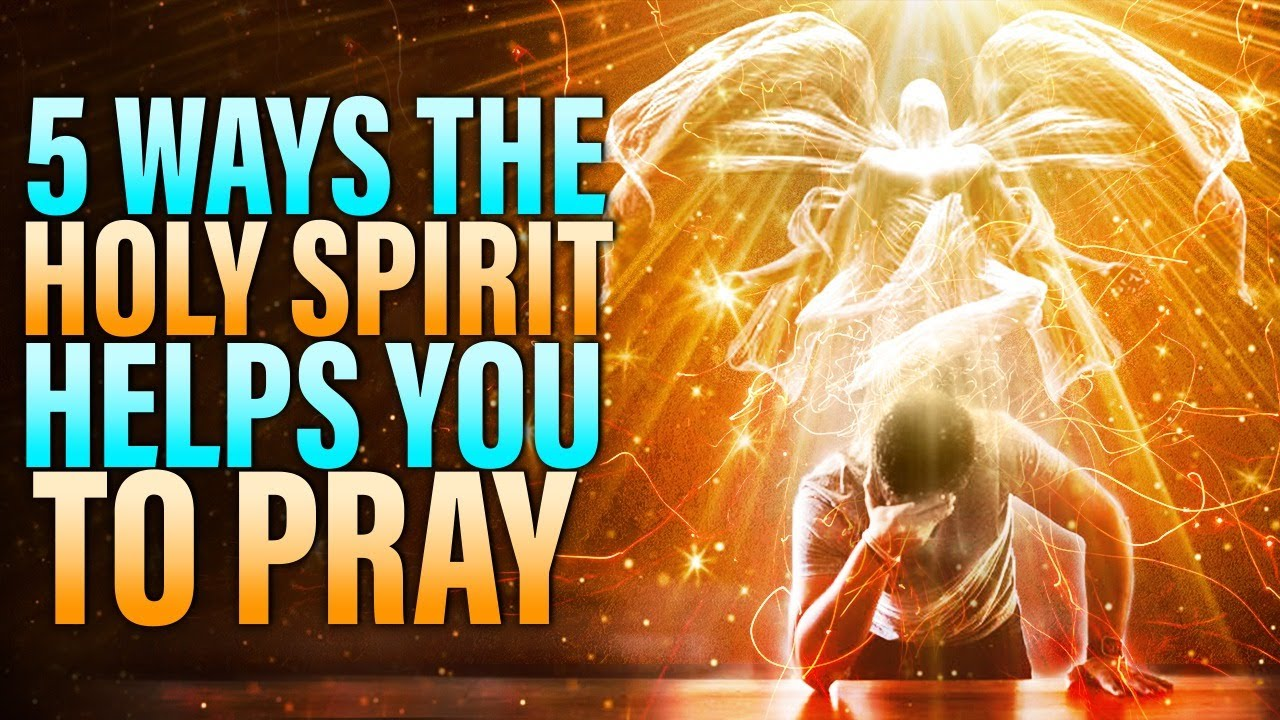 เปาโลหมายความว่าอย่างไรที่กล่าวว่า “พระวิญญาณทรงช่วยขอแทน ด้วยการคร่ำครวญซึ่งไม่อาจกล่าวเป็นถ้อยคำ''?
 เป็นเพราะพระวิญญาณบริสุทธิ์ไม่รู้จะอธิษฐานเพื่อเราอย่างไร 
       จึงได้แต่คร่ำครวญเพื่อเรา
 เมื่อเราคร่ำครวญในใจ (ข้อ 23) พระวิญญาณบริสุทธิ์ก็มาร่วม
       คร่ำครวญและคร่ำครวญไปกับเราด้วย
 พระวิญญาณบริสุทธิ์ช่วยให้เราคร่ำครวญภาระและความรู้สึก
       ในตัวเราต่อพระพักตร์พระเจ้า 
 เมื่อเราไม่รู้ว่าจะอธิษฐานขอความช่วยเหลือจากพระเจ้า
       อย่างไร พระวิญญาณบริสุทธิ์ทรงยืนอยู่กับเราและ
         อธิษฐานเพื่อเราด้วยเสียงคร่ำครวญ
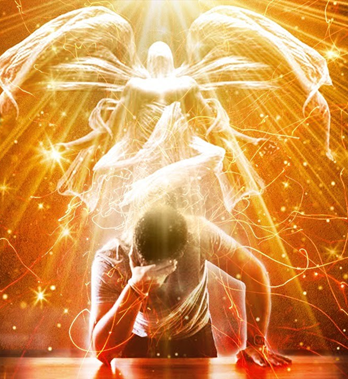 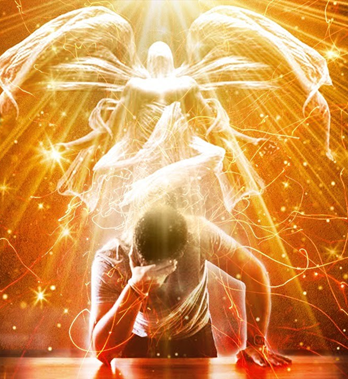 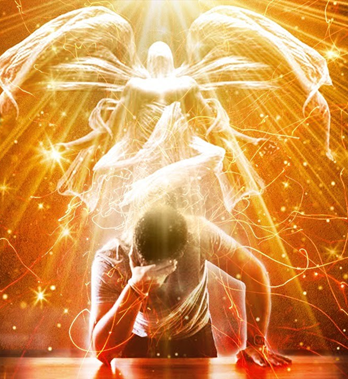 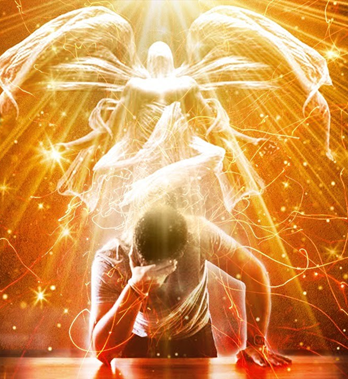 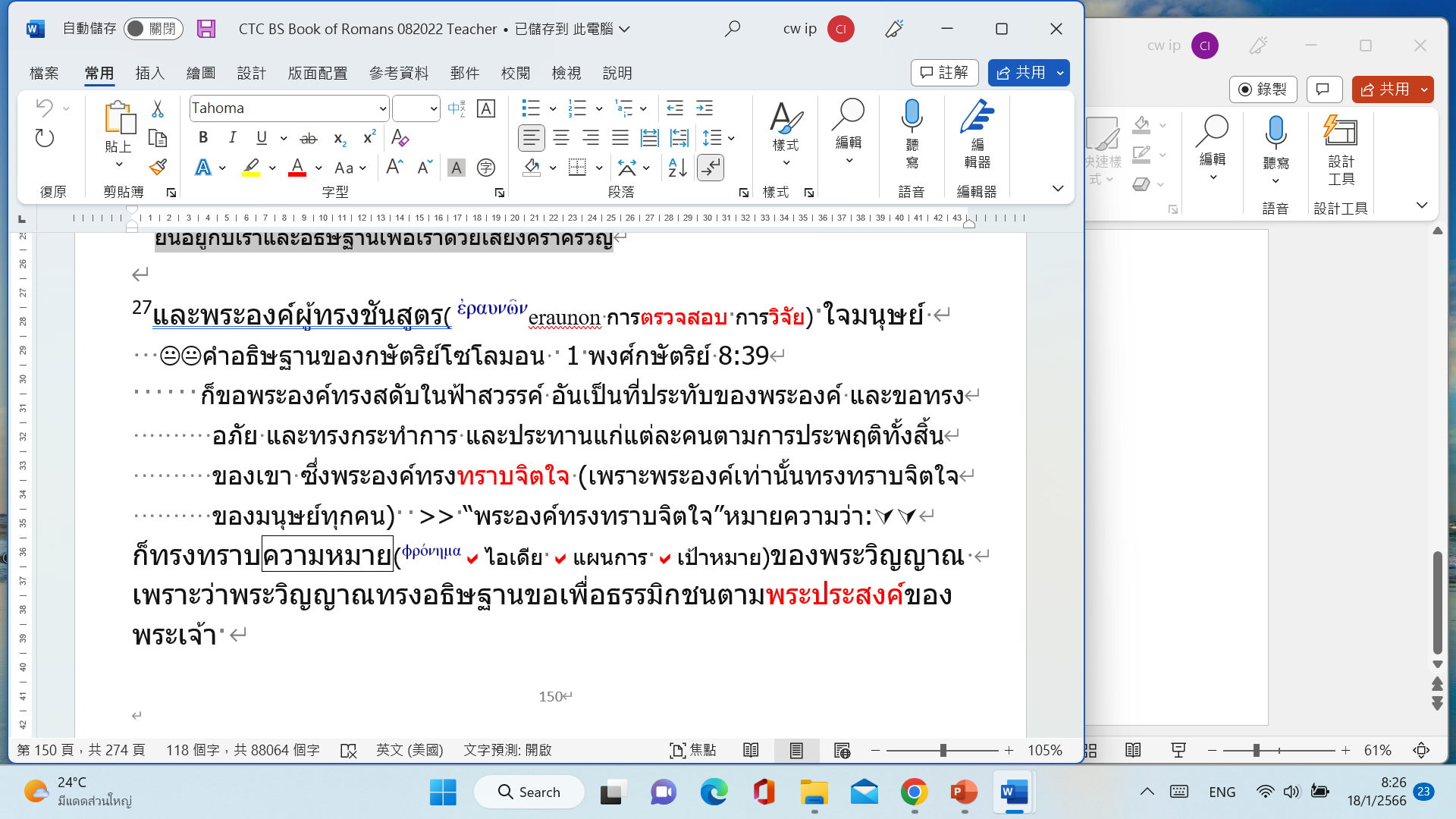 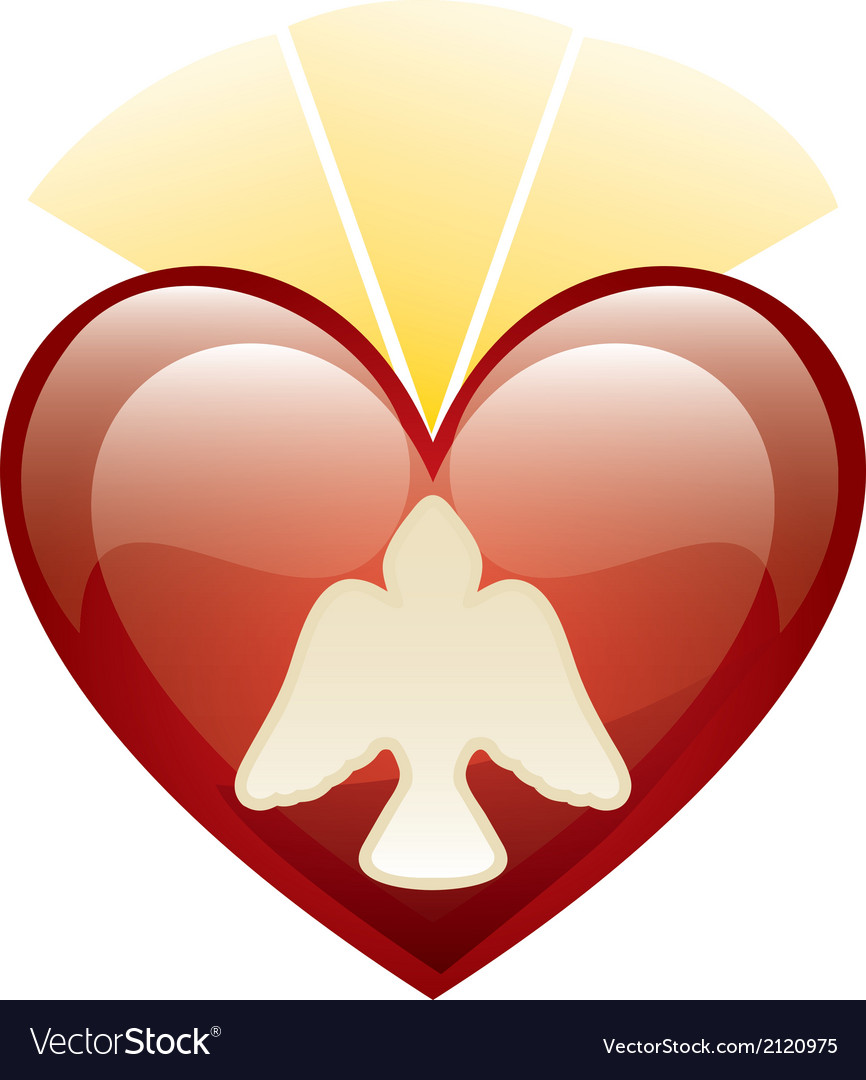 พระวิญญาณบริสุทธิ์วิงวอนแทนเราตามแผนการของพระเจ้า  
1 ยอห์น 5:14 
และนี่เป็นความมั่นใจที่เรามีต่อพระองค์ 
  คือถ้าเราทูลขอสิ่งใดที่เป็นพระประสงค์ของพระองค์ 
    พระองค์ก็ทรงฟัง
เราจะมีความมั่นใจในการทูลขอเพราะอะไร?
เราอธิษฐานตามพระประสงค์ของพระเจ้า
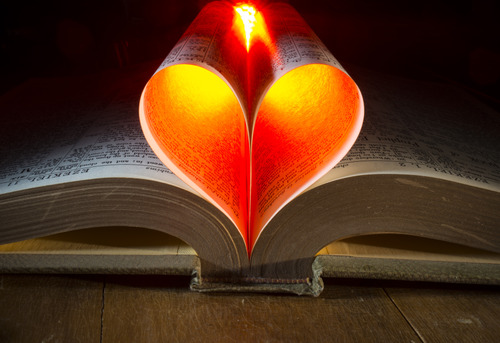 28เรารู้ว่าเหตุการณ์ทุกอย่างร่วมกันก่อผลดีแก่คนที่
     รักพระเจ้า 
คือแก่คนทั้งหลายที่พระองค์ทรงเรียก
    ตามพระประสงค์ของพระองค์ 
เราต้องเชื่อว่าทุกสิ่งทำงานเพื่อประโยชน์ของเรา แต่สิ่งนั้นจะให้ประโยชน์อะไรแก่เรา เรา (รู้ /ไม่รู้) จะเจออะไรมากมายและจะได้ประโยชน์เท่าไร เราก็ (รู้ /ไม่รู้) ด้วย แต่มีสิ่งหนึ่งที่เรารู้คือ ทุกสิ่งเกิดขึ้นก็เพื่อประโยชน์ของเรา ไม่มีอะไรที่ไม่เป็นประโยชน์ต่อเรา เพราะเราเป็นคนที่เชื่อพระเจ้า จากมุมมองนี้ พระเจ้าไม่ได้เปลี่ยนแปลงทุกสิ่ง แต่พระเจ้าได้เปลี่ยนใจของเรา---ห็เราได้มีความเชื่อ
   คุณคิดว่าการตีความข้างบนนี้สามารถอธิบายความหมายของ 
                        ข้อ28 ได้อย่างชัดเจนหรือไม่?
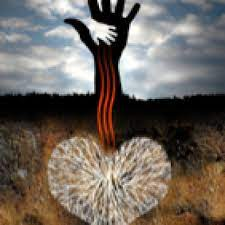 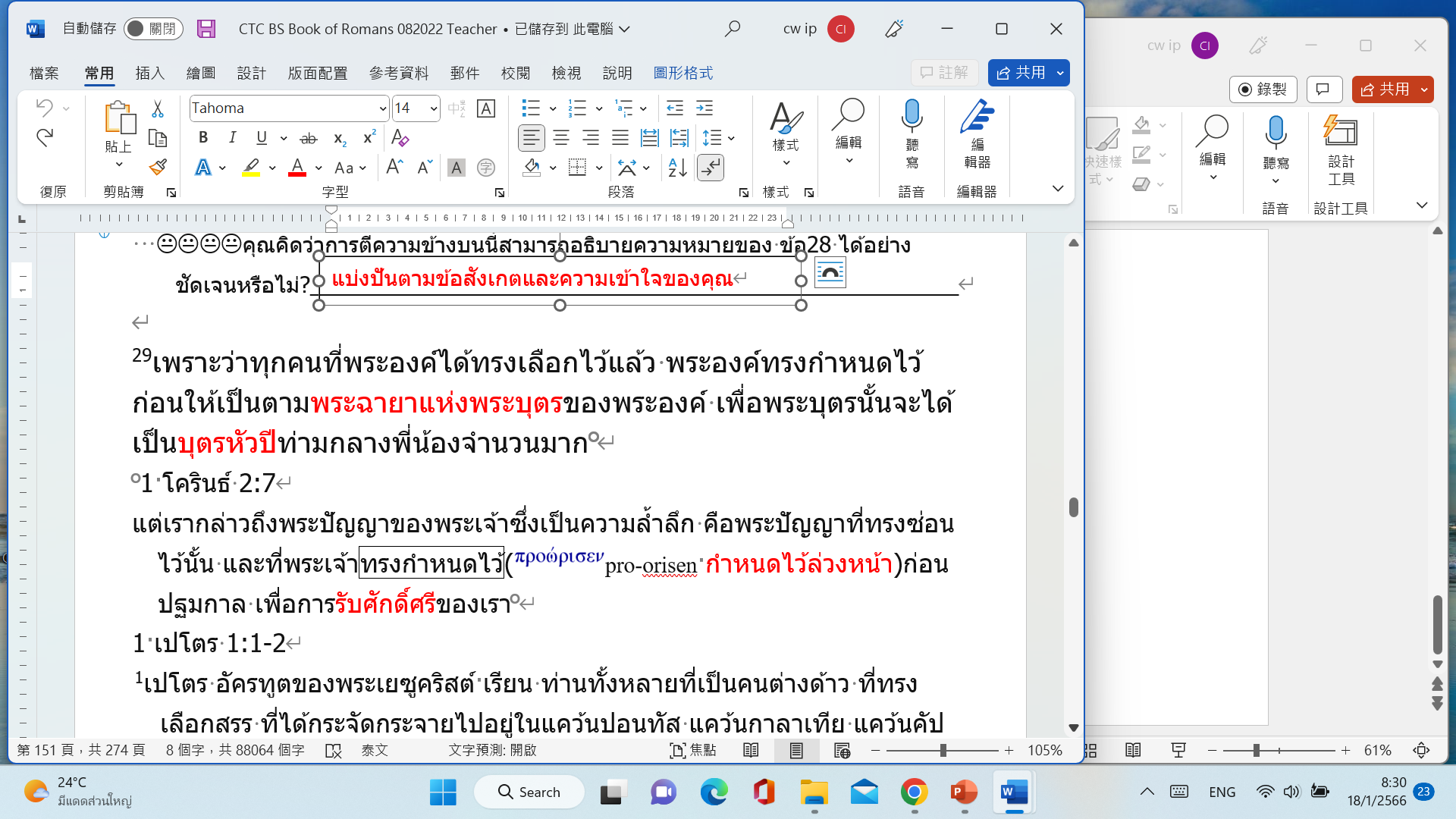 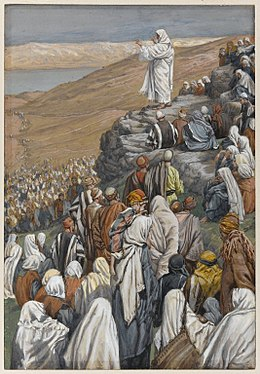 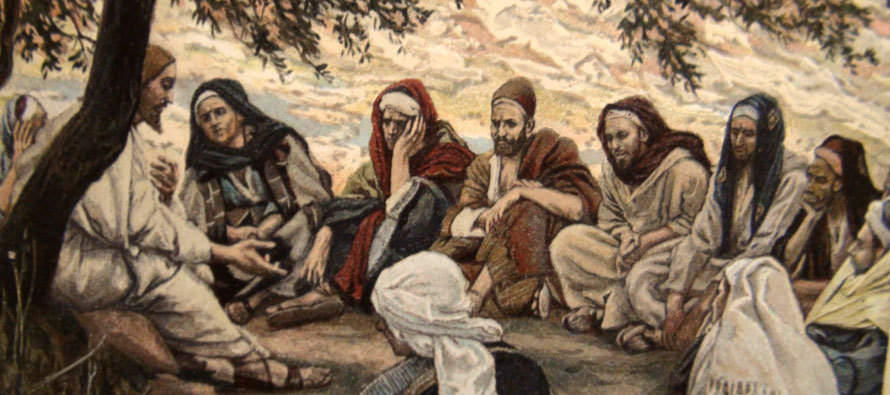 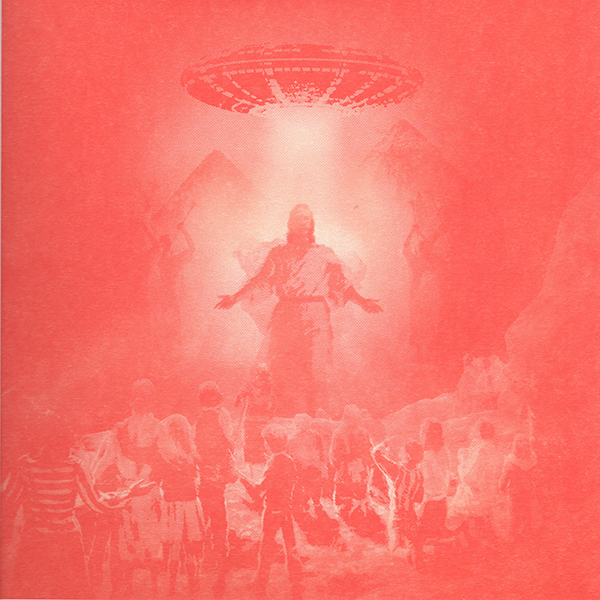 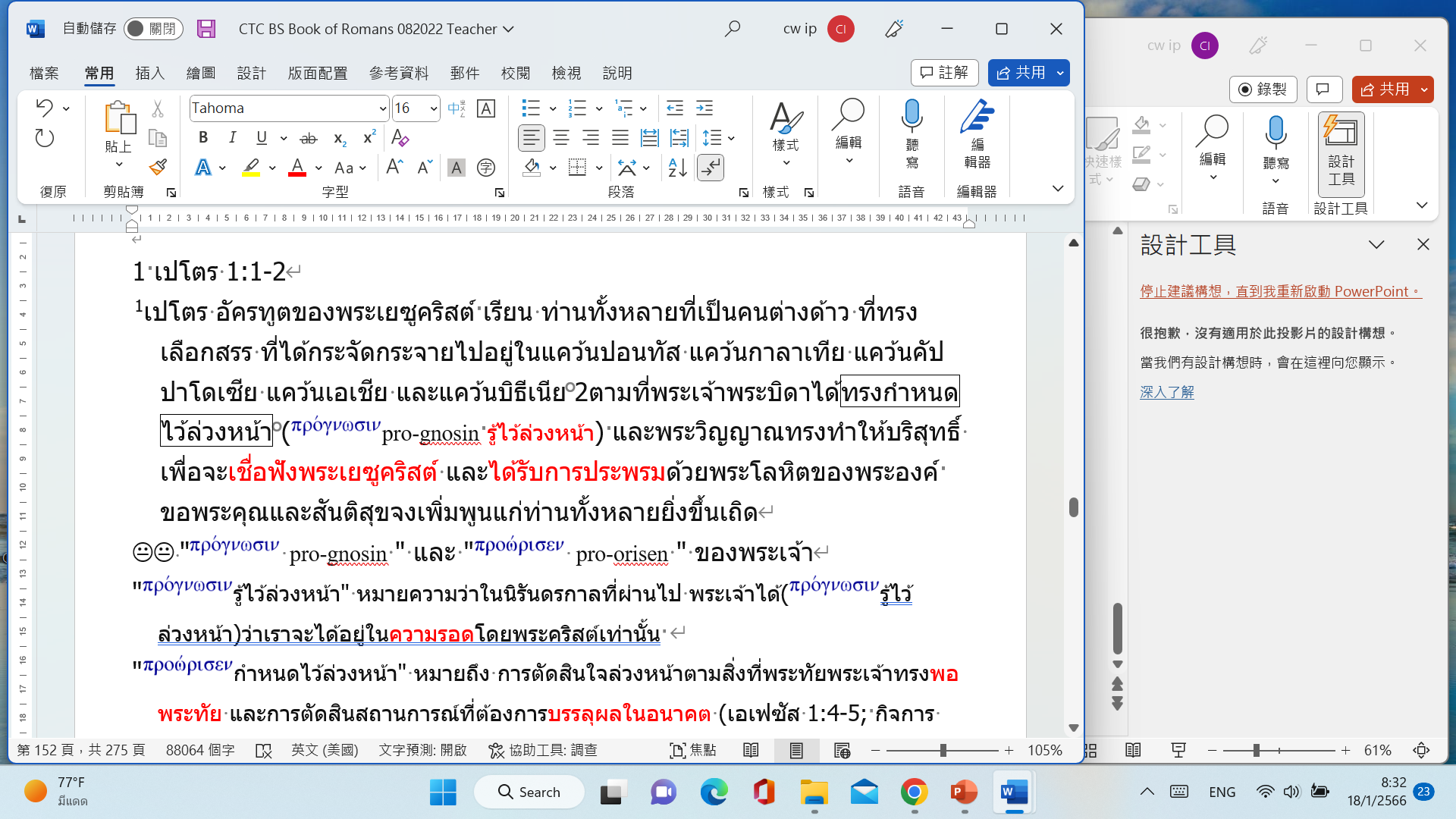 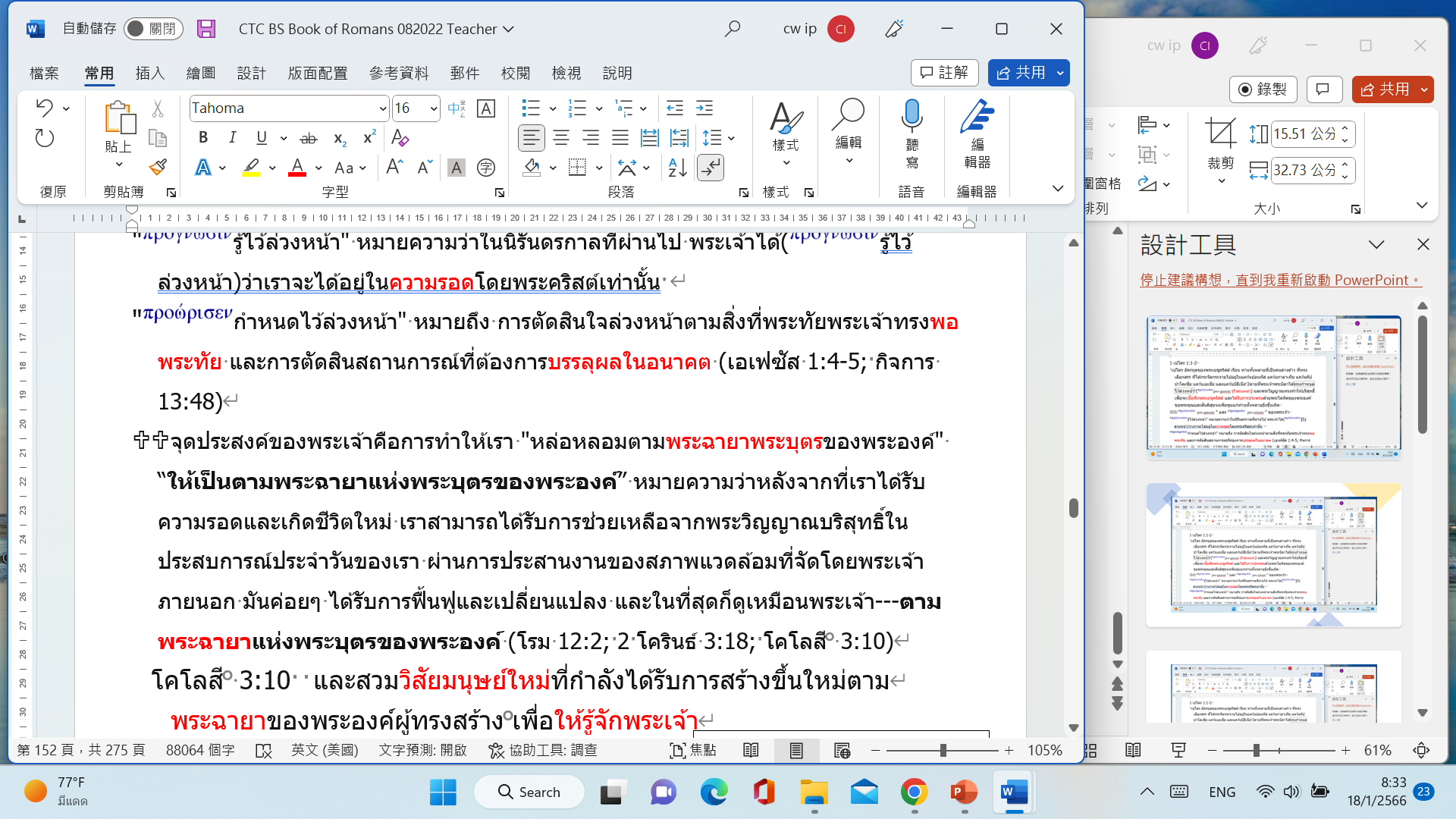 จุดประสงค์ของพระเจ้าคือการทำให้เรา "หล่อหลอมตามพระฉายาพระบุตรของพระองค์" “ให้เป็นตามพระฉายาแห่งพระบุตรของพระองค์” หมายความว่าหลังจากที่เราได้รับความรอดและเกิดชีวิตใหม่ เราสามารถได้รับการช่วยเหลือจากพระวิญญาณบริสุทธิ์ในประสบการณ์ประจำวันของเรา ผ่านการประสานงานของสภาพแวดล้อมที่จัดโดยพระเจ้าภายนอก มันค่อยๆ ได้รับการฟื้นฟูและเปลี่ยนแปลง และในที่สุดก็ดูเหมือนพระเจ้า---ตามพระฉายาแห่งพระบุตรของพระองค์ (โรม 12:2; 2 โครินธ์ 3:18; โคโลสี  3:10)

โคโลสี  3:10  
และสวมวิสัยมนุษย์ใหม่ที่กำลังได้รับการสร้างขึ้นใหม่ตาม
พระฉายาของพระองค์ผู้ทรงสร้าง เพื่อให้รู้จักพระเจ้า
ชีวิตของฉันเปลี่ยนไปอย่างไรตั้งแต่ฉันรับเชื่อแล้ว?
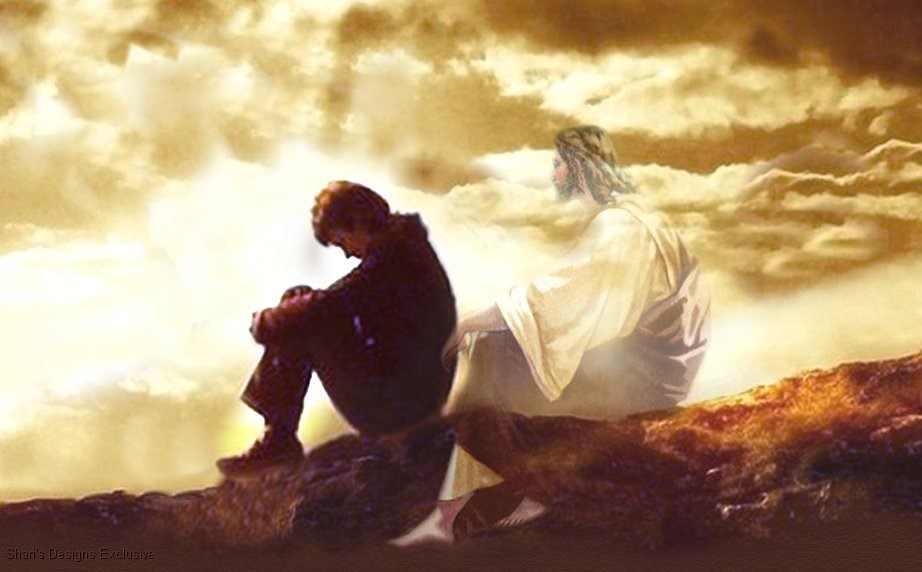 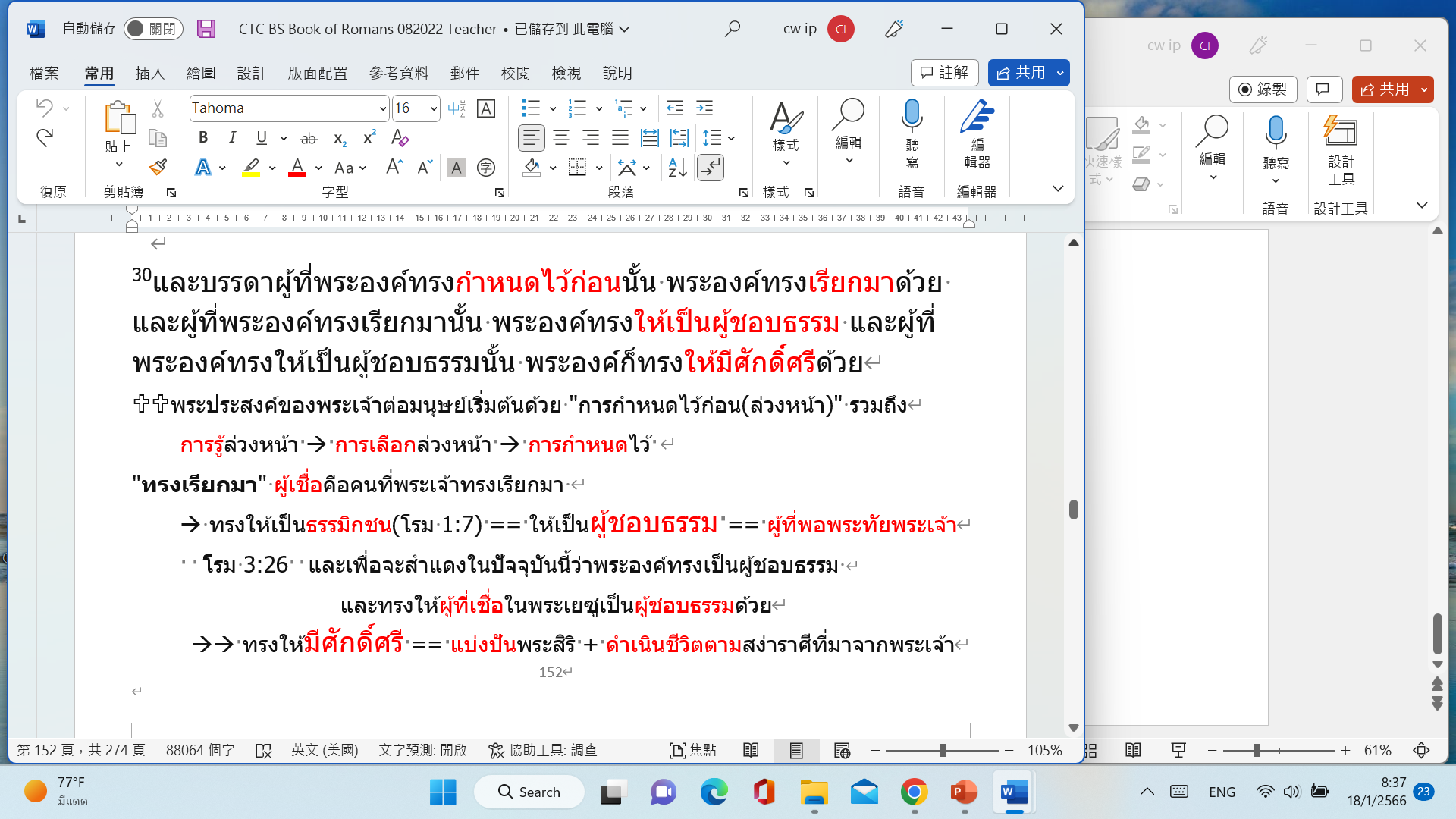 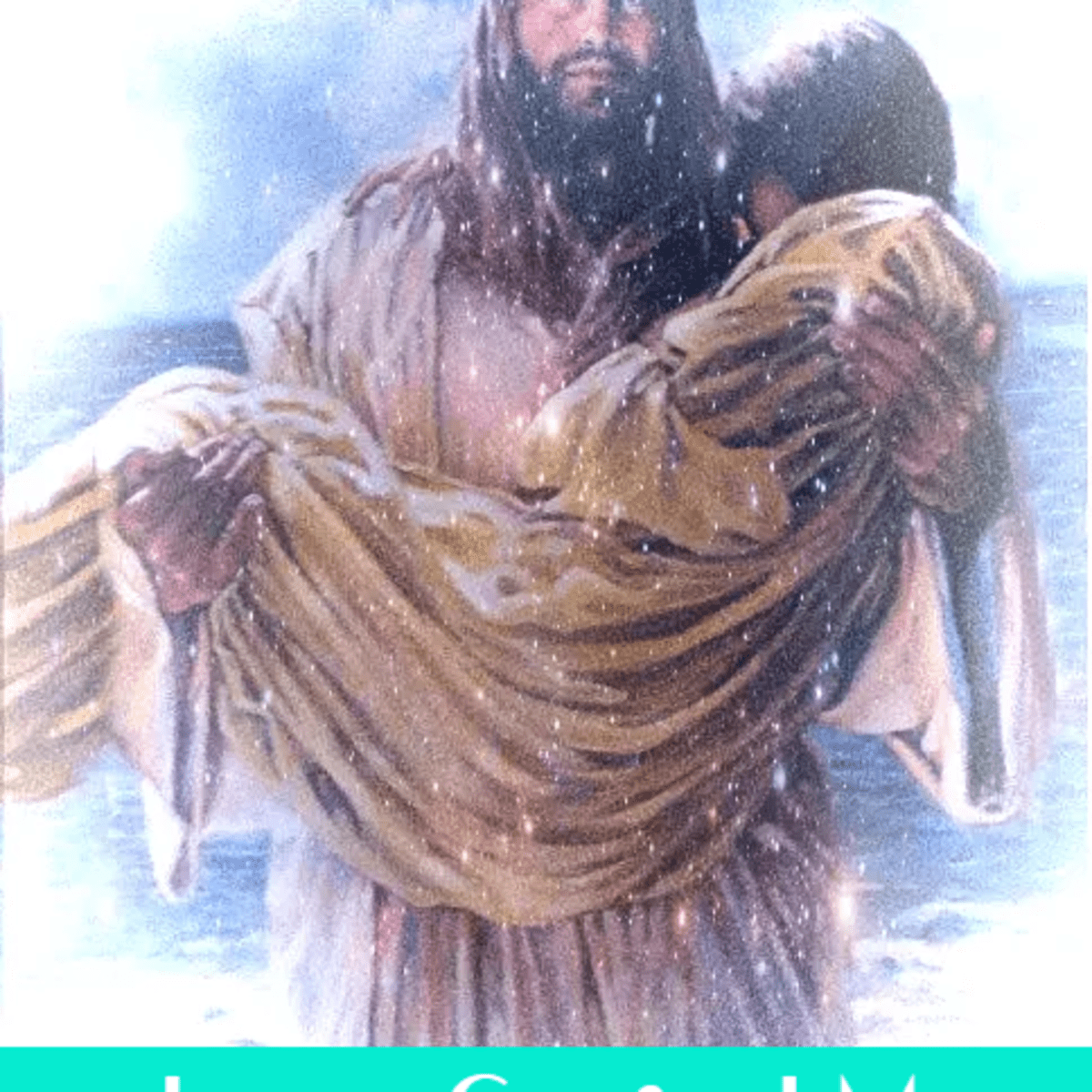 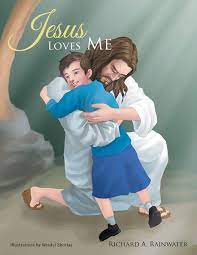 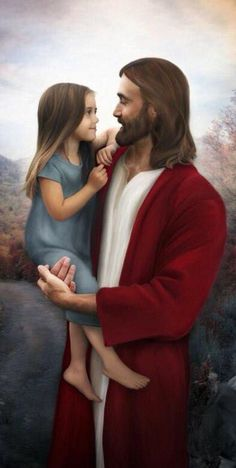 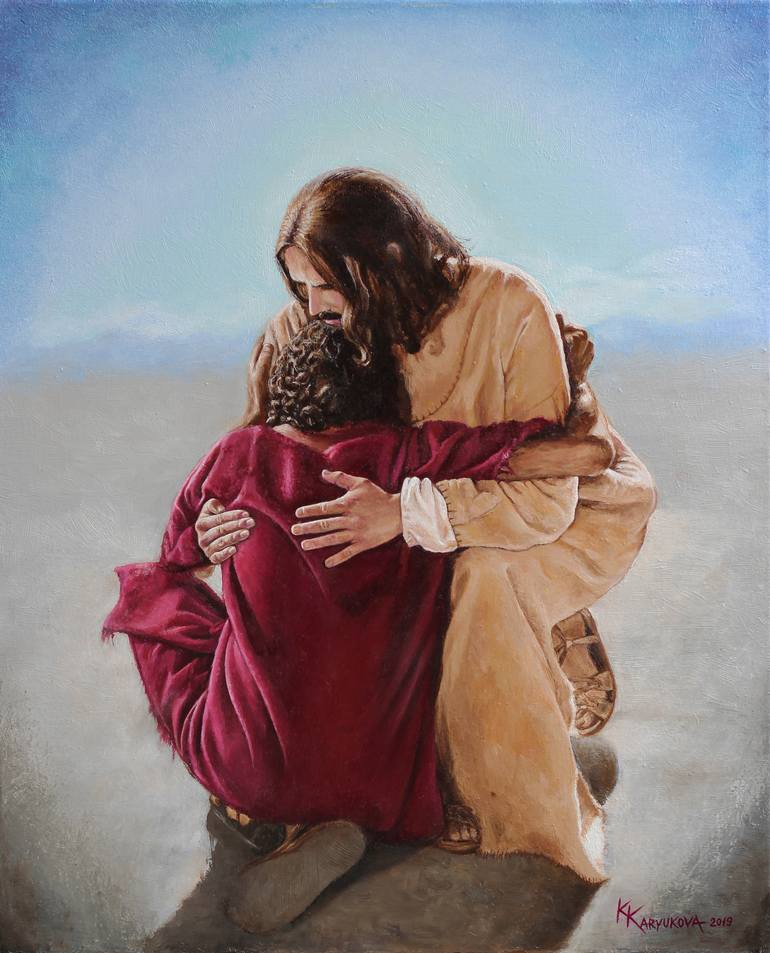 ความรักของพระเจ้า
31ถ้าอย่างนั้น สิ่งเหล่านี้เราจะว่าอย่างไร? 
    ถ้าพระเจ้าทรงอยู่ฝ่ายเรา 
       ใครจะขัดขวางเราได้? 
เมื่อเผชิญกับการต่อต้านของมนุษย์ 
           ประสบการณ์ในช่วงแรกเริ่มของคริสตจักร:
กิจการ 4:25-31
25พระองค์ตรัสไว้โดยพระวิญญาณบริสุทธิ์ ด้วยปากของดาวิดบรรพบุรุษของเรา ผู้รับใช้ของพระองค์ ว่า ‘ทำไมคนต่างชาติจึงหยิ่งยโส และชนชาติทั้งหลายปองร้ายกันแต่ไม่เป็นผล 26 บรรดากษัตริย์แห่งแผ่นดินโลกตั้งตัวขึ้น และนักปกครองชุมนุมกัน ต่อสู้พระเจ้าและผู้รับการเจิมตั้ง  ของพระองค์’
   นี่คือคำอธิษฐานของดาวิดใน 
สดุดี 2:1-2  แสดงให้เห็นชัดเจนว่ากษัตริย์และผู้นำของอิสราเอลต่อต้านพระเจ้าในอดีตอย่างนี้:_________________________________
 27ความจริงในเมืองนี้ ทั้งเฮโรด และปอนทิอัสปีลาตกับพวกต่างชาติและชนชาติอิสราเอล ร่วมชุมนุมกันต่อสู้พระเยซูผู้รับใช้บริสุทธิ์ของพระองค์ซึ่งทรงเจิมไว้แล้ว 
   สิ่งเดียวกันนี้เกิดขึ้นกับพระเยซูในสมัยนี้:__________________
พวกเขาร่วมกันลุกขึ้นต่อสู้พระเจ้าและผู้รับใช้ของพระองค์
เฮโรด—กษัตริย์ ปอนทิอัสปีลาต--ผู้นำ ลุกขึ้นพร้อมกันโจมตีพระเยซูเจ้า
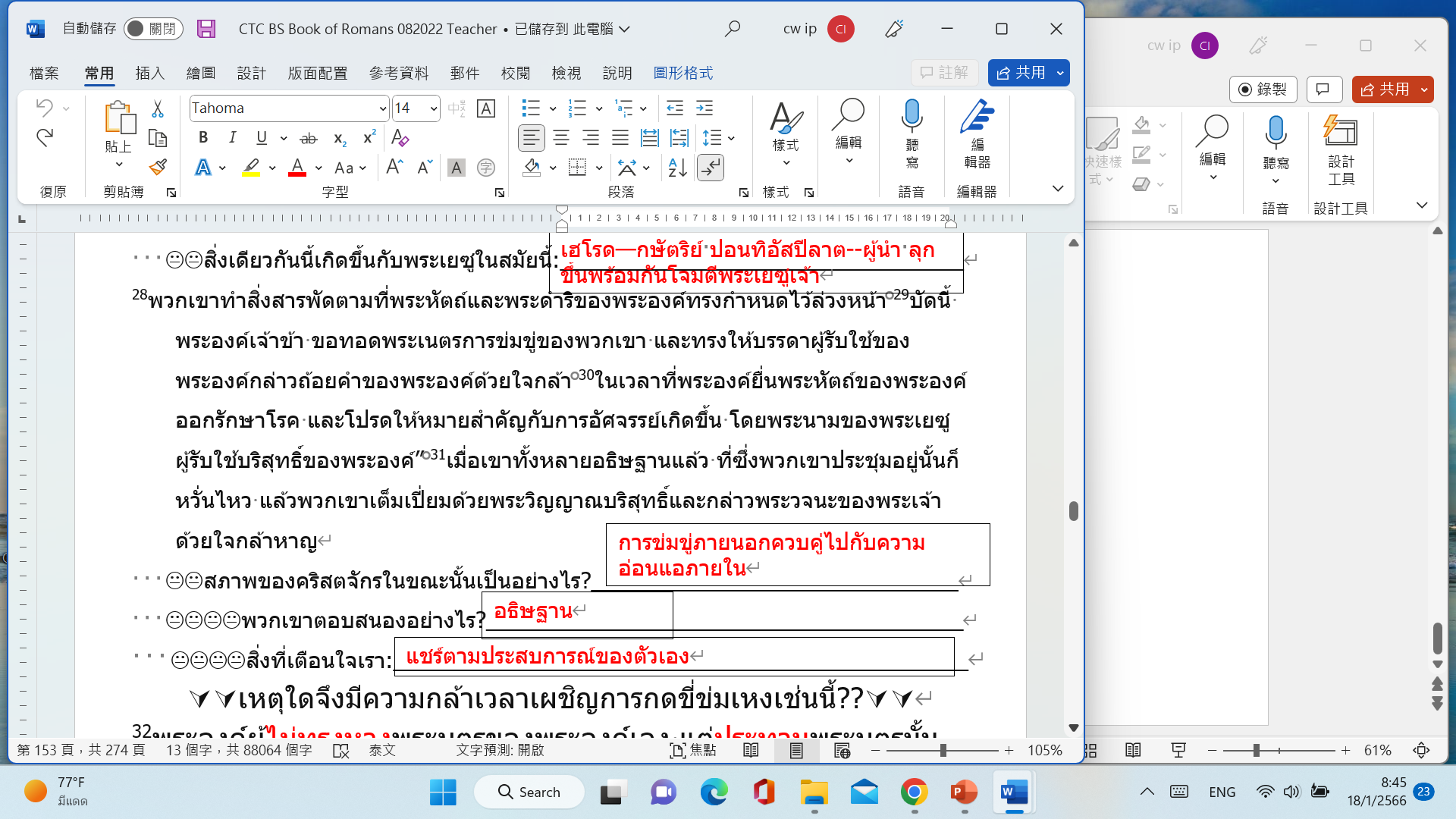 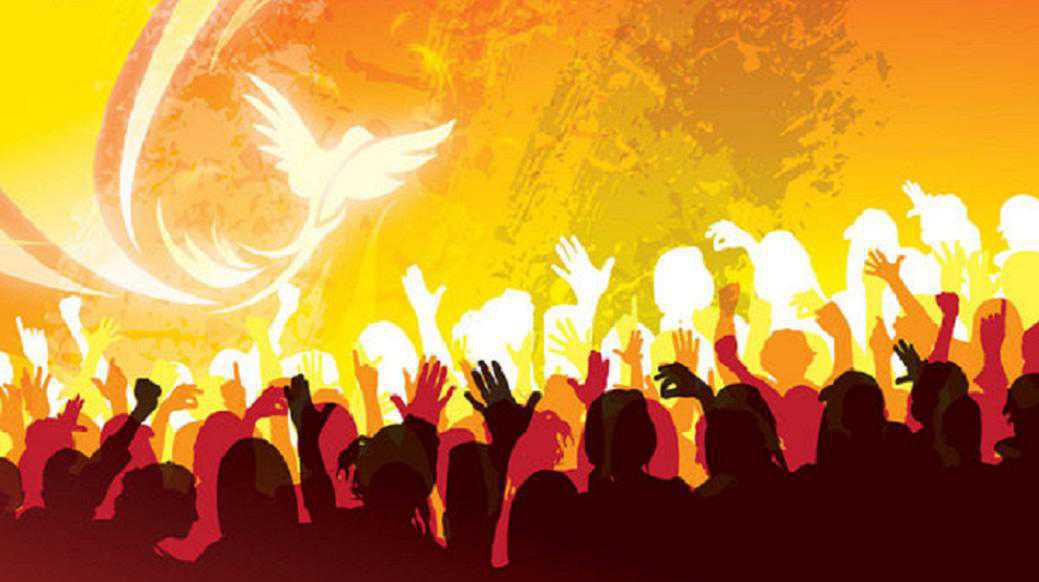 32พระองค์ผู้ไม่ทรงหวงพระบุตรของพระองค์เอง 
      แต่ประทานพระบุตรนั้นเพื่อเราทุกคน 
        ถ้าเช่นนั้นพระองค์จะไม่ประทานสิ่งสารพัดให้เรา
          ด้วยกันกับพระบุตรนั้นหรือ* 
อะไรอีกที่พระเจ้าไม่เต็มใจที่จะสละเพื่อเรา?
ไม่มี
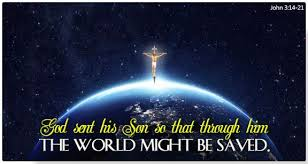 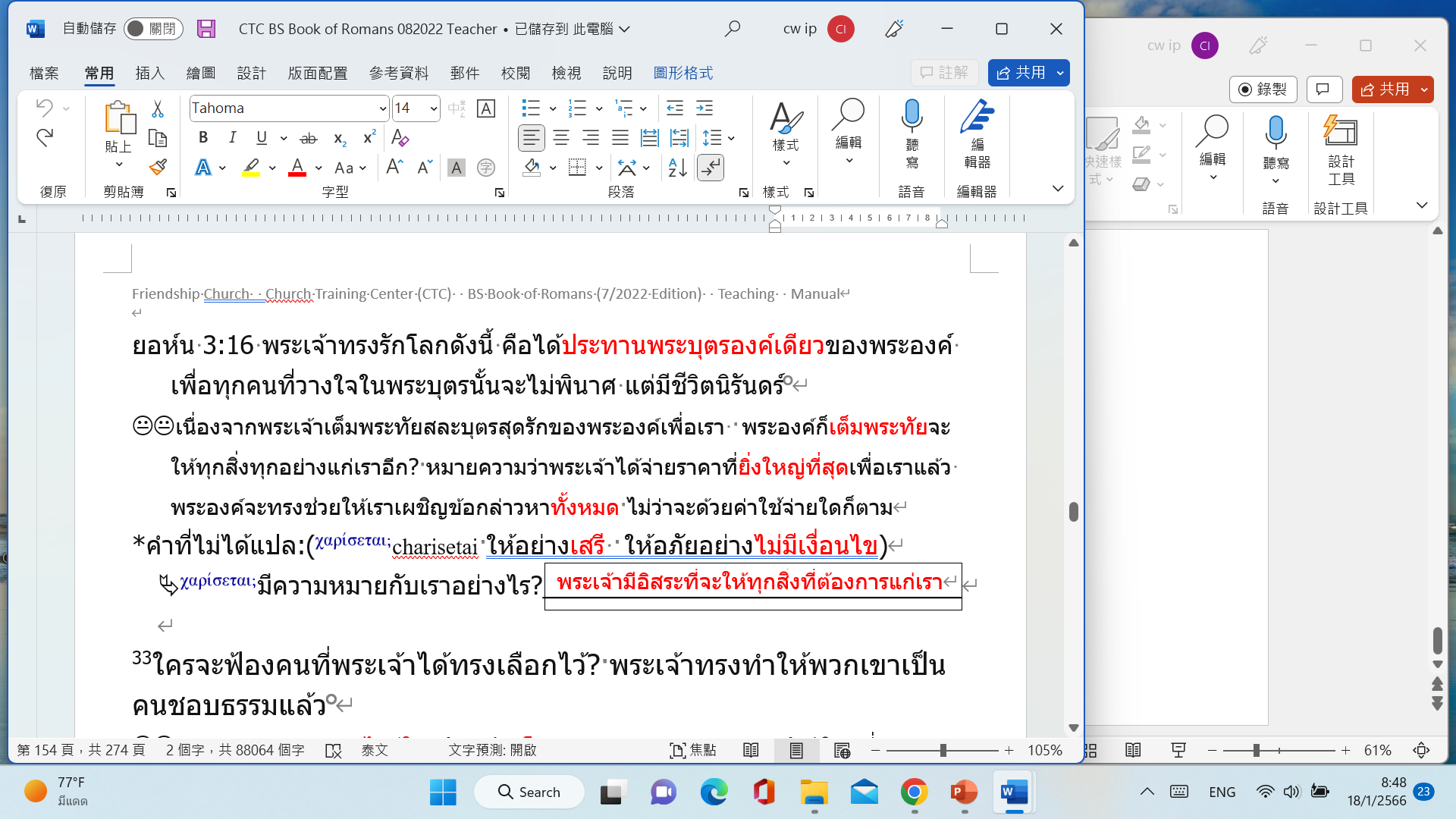 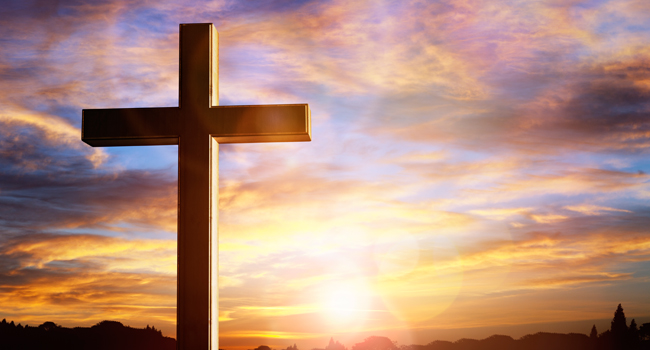 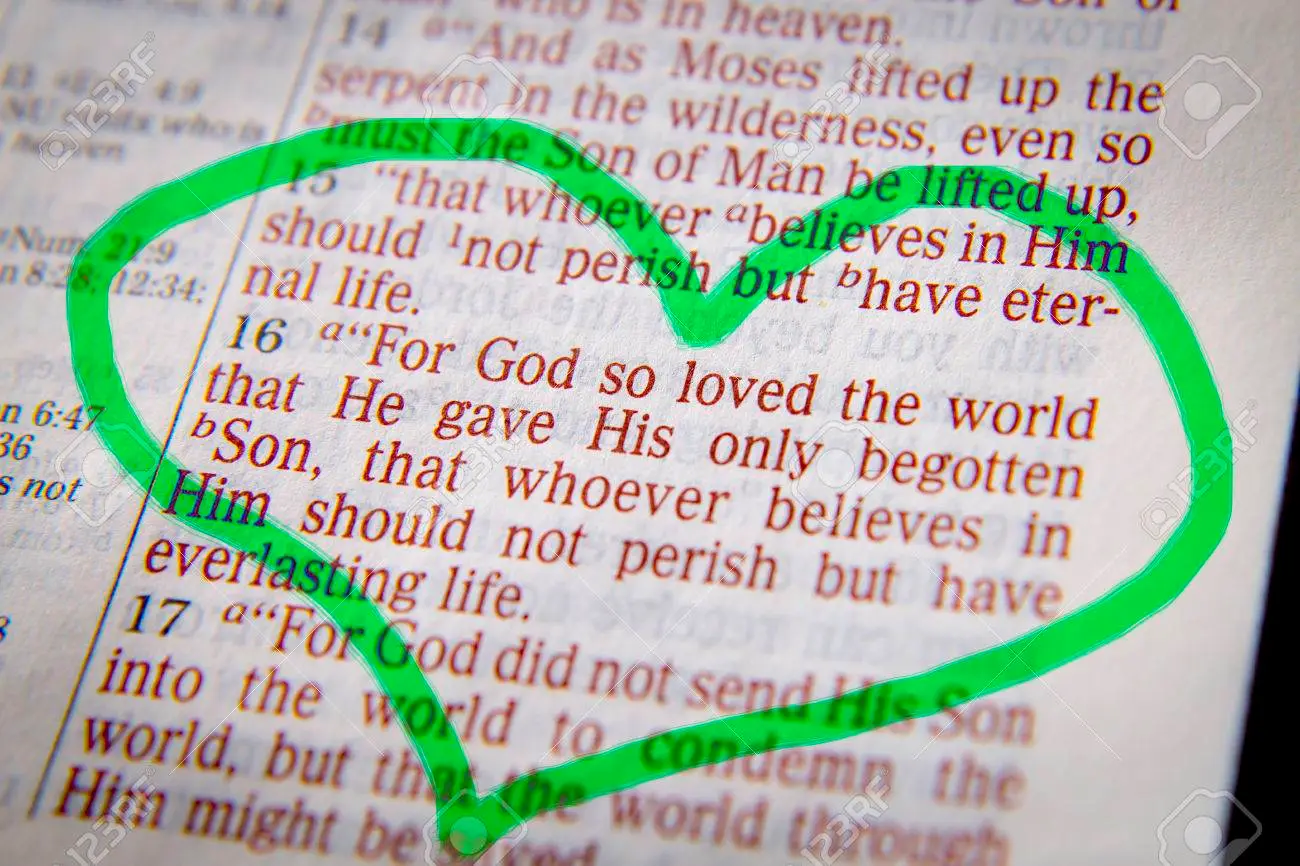 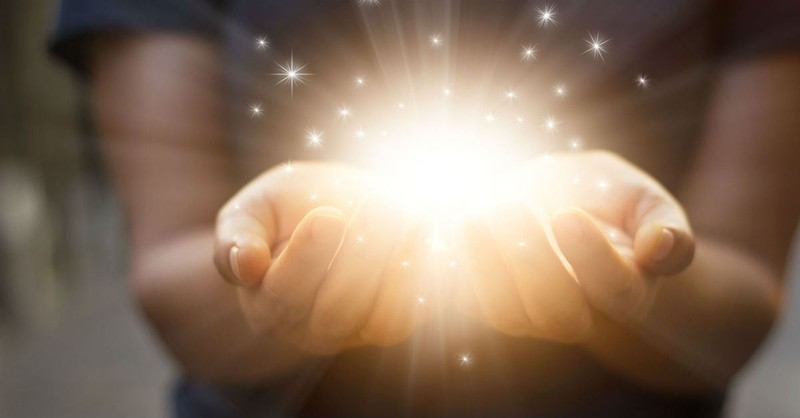 33ใครจะฟ้องคนที่พระเจ้าได้ทรงเลือกไว้? พระเจ้าทรงทำให้พวกเขาเป็นคนชอบธรรมแล้ว 
นอกจากพระเจ้าแล้ว ไม่มีใคร (รวมถึงมโนธรรมของมนุษย์และซาตาน) มีสิทธิที่จะกล่าวหาเรา และเนื่องจากพระเจ้าได้ทรงทำให้เราเป็นคนชอบธรรม เขาจึงไม่สามารถทรยศต่อตัวเองได้อีก 
2 ทิโมธี 2:13
ถ้าเราไม่มีความสัตย์จริง พระองค์ก็ยังทรงไว้ซึ่งความสัตย์จริง เพราะพระองค์จะไม่ทรงเป็นพระองค์เองไม่ได้
หลักประกันชีวิตของคนที่เชื่อในพระเจ้า:
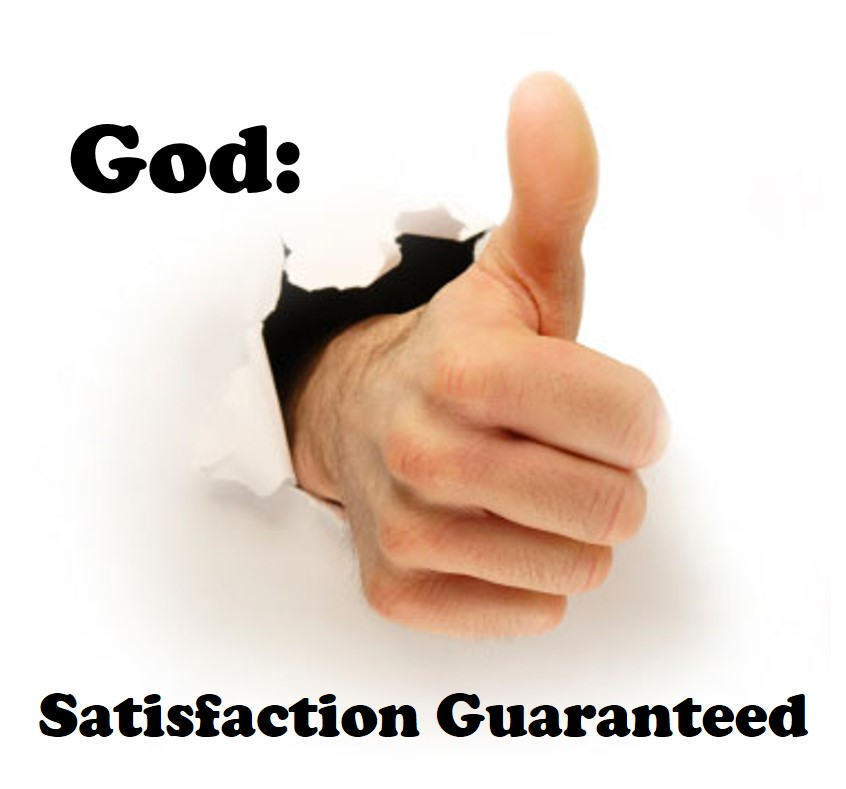 ความสัตย์จริงของพระเจ้าเป็นหลักประกันชีวิตเรา
34ใครจะเป็นผู้ลงโทษอีก? พระเยซูคริสต์หรือ? ผู้สิ้นพระชนม์แล้ว และยิ่งกว่านั้นอีกพระเจ้าทรงให้พระองค์เป็นขึ้นมาจากความตาย พระองค์สถิต ณ เบื้องขวาพระหัตถ์ของพระเจ้า และทรงอธิษฐานขอเพื่อเราด้วย 
ฮีบรู 7:24-25
24แต่พระเยซูองค์นี้ทรงดำรงตำแหน่งปุโรหิตตลอดกาล 
   เพราะพระองค์ทรงดำรงพระชนม์อยู่ชั่วนิรันดร์ 
25เพราะเหตุนี้ พระองค์จึงทรงสามารถช่วยคนทั้งหลายที่เข้ามาใกล้พระเจ้าโดยทางพระองค์นั้นอย่างเต็มที่ เพราะว่าพระองค์ทรงพระชนม์อยู่ทุกเวลา เพื่อทูลขอเผื่อคนเหล่านั้น
ไม่มีใครสามารถประณามเราได้เพราะ: 
พระคริสต์สิ้นพระชนม์และฟื้นคืนพระชนม์เพื่อเรา ยังวิงวอนเพื่อพวกเราต่อไป
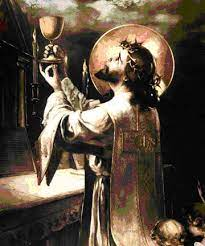 35แล้วใครจะให้เราขาดจากความรักของพระคริสต์ได้? จะเป็นความทุกข์ หรือความยากลำบาก หรือการเคี่ยวเข็ญ หรือการกันดารอาหาร หรือการเปลือยกาย หรือการถูกโพยภัย หรือการถูกคมดาบหรือ? 
“ความทุกข์”:ความยากลำบากภายนอก
“ความยากลำบาก”:ความอับอายภายใน
“การเคี่ยวเข็ญ”:การข่มเหงโดยศัตรู
“การกันดารอาหาร”:ขาดอุปทานในชีวิตประจำวัน
“การเปลือยกาย”:การสูญเสียการป้องกันขั้นพื้นฐาน
“การถูกโพยภัย”:อันตรายถึงชีวิต
“การถูกคมดาบ”:จู่โจมที่เนื้อ
บางทีเราไม่แน่ใจในตัวเอง และเรากลัวว่าในสภาพแวดล้อมที่อันตรายอย่างยิ่ง เราจะขายหน้าพระเจ้าผู้ทรงช่วยเราให้อับอาย แต่เราลืมไปว่าผู้รับผิดชอบไม่ใช่เรา แต่เป็นพระเจ้าแห่งความรอด หากพระองค์ทรงรักเรา พระองค์จะทรงรักเราจนถึงที่สุด (ยอห์น 13:1) ไม่มีสภาวการณ์ใดจะพรากเราจากความรักของพระคริสต์ได้
  ยอห์น 13:1  …พระองค์ทรงรักบรรดาคนของพระองค์ที่อยู่ในโลกนี้ พระองค์ทรงรักเขาทั้งหลายจนถึงที่สุด
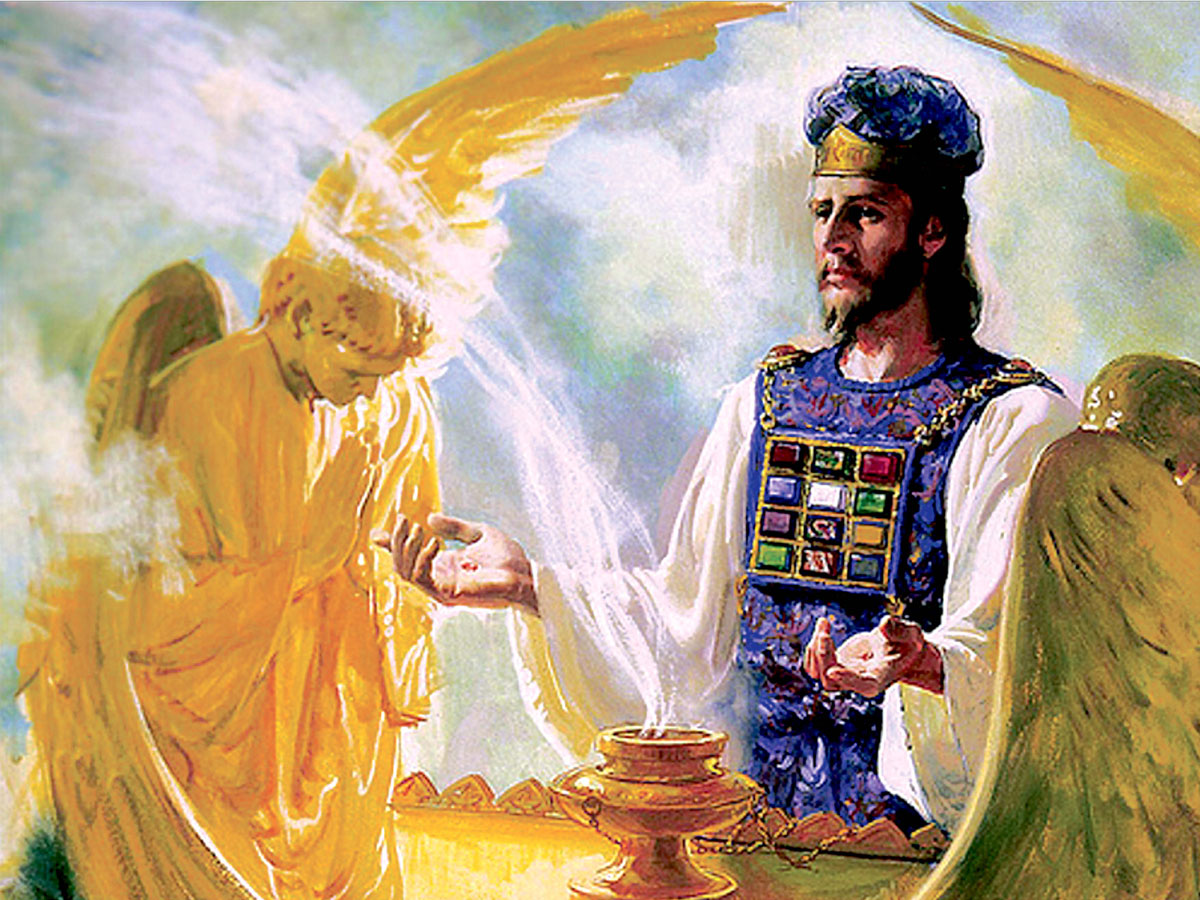 36ตามที่เขียนไว้ในพระคัมภีร์ว่า
“เพราะเห็นแก่พระองค์ ข้าพระองค์จึงถูกประหารวันยังค่ำ
และนับว่าเป็นแกะสำหรับเอาไปฆ่า” 
  คำวิงวอนของคนในชาติคร่ำครวญและทูลขอความช่วยเหลือ 
สดุดี 44:22
      เพราะเห็นแก่พระองค์ ข้าพระองค์ทั้งหลายถูกฆ่าวันยังค่ำ  
           และถูกนับว่าเป็นแกะสำหรับเอาไปฆ่า
  มีอะไรที่คล้ายคลึงกันระหว่างสถานการณ์ของเดวิดและผู้เชื่อในตอนนั้น?
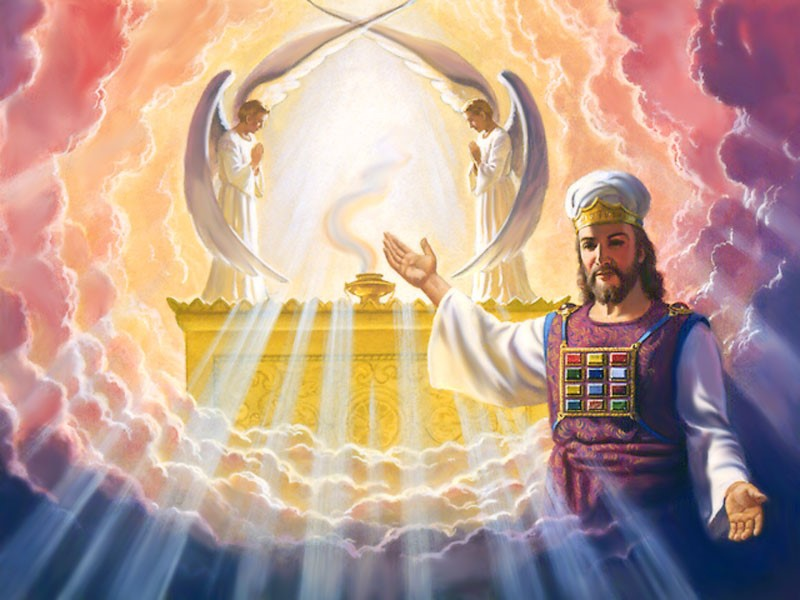 ในสายตาคนเป็นทางตันไม่มีทางออก
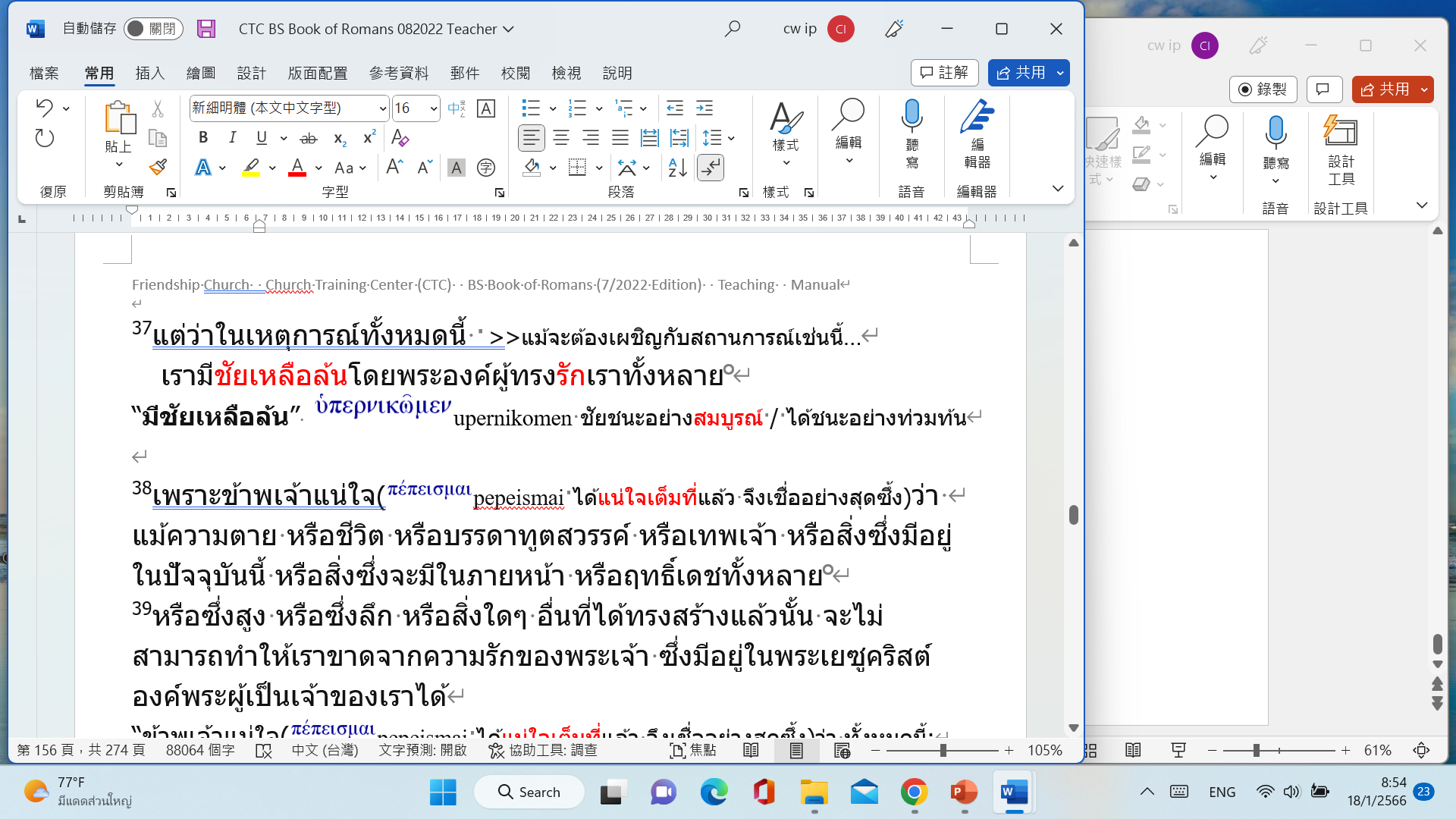 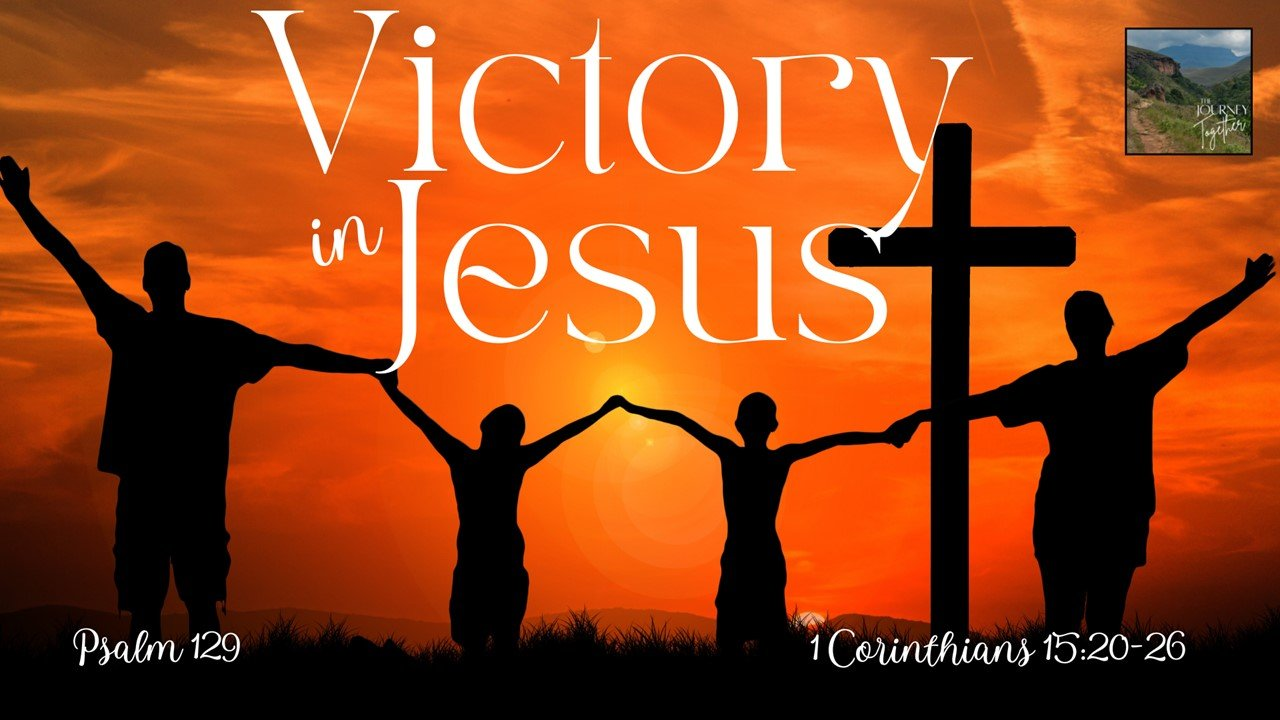 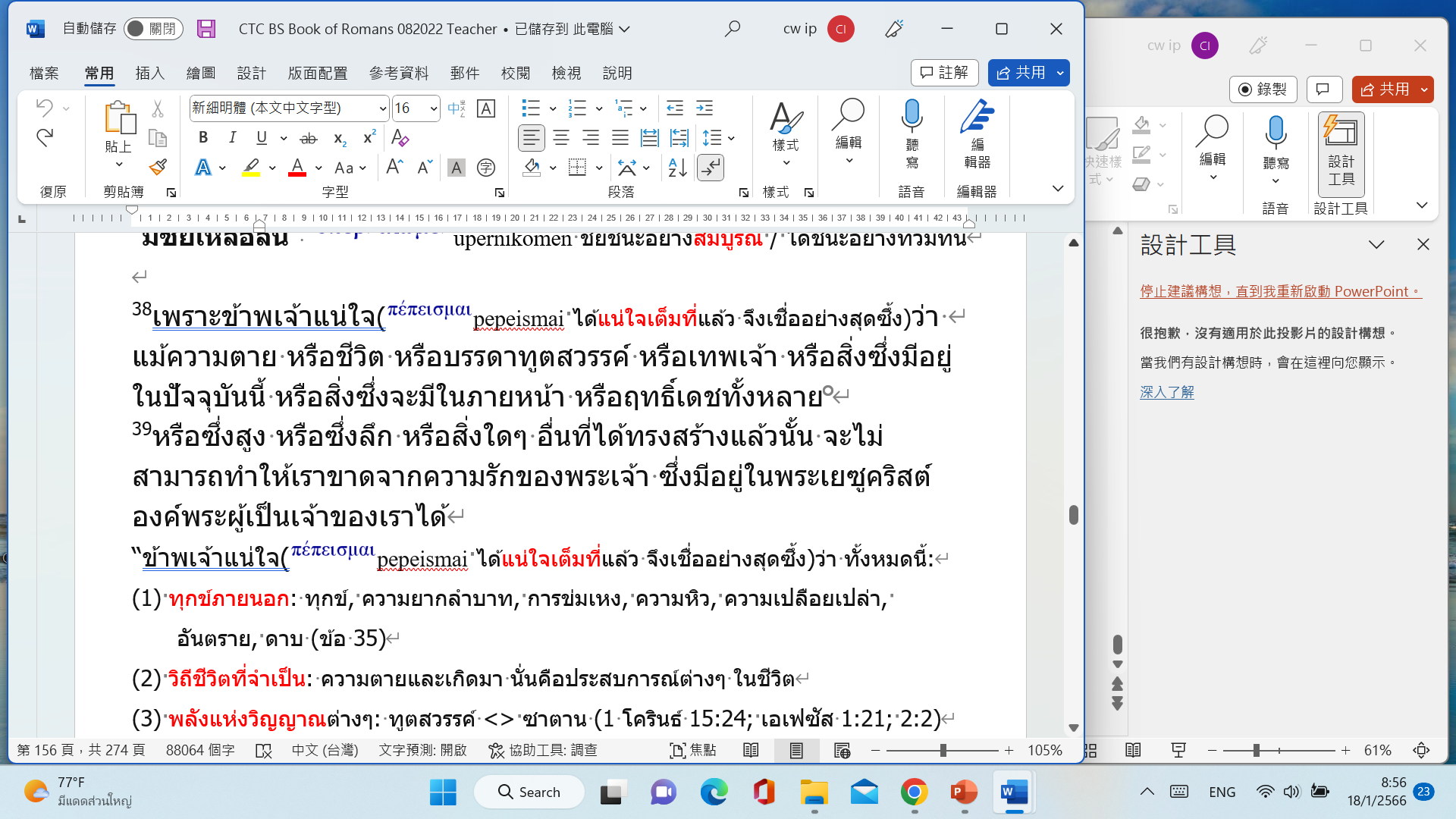 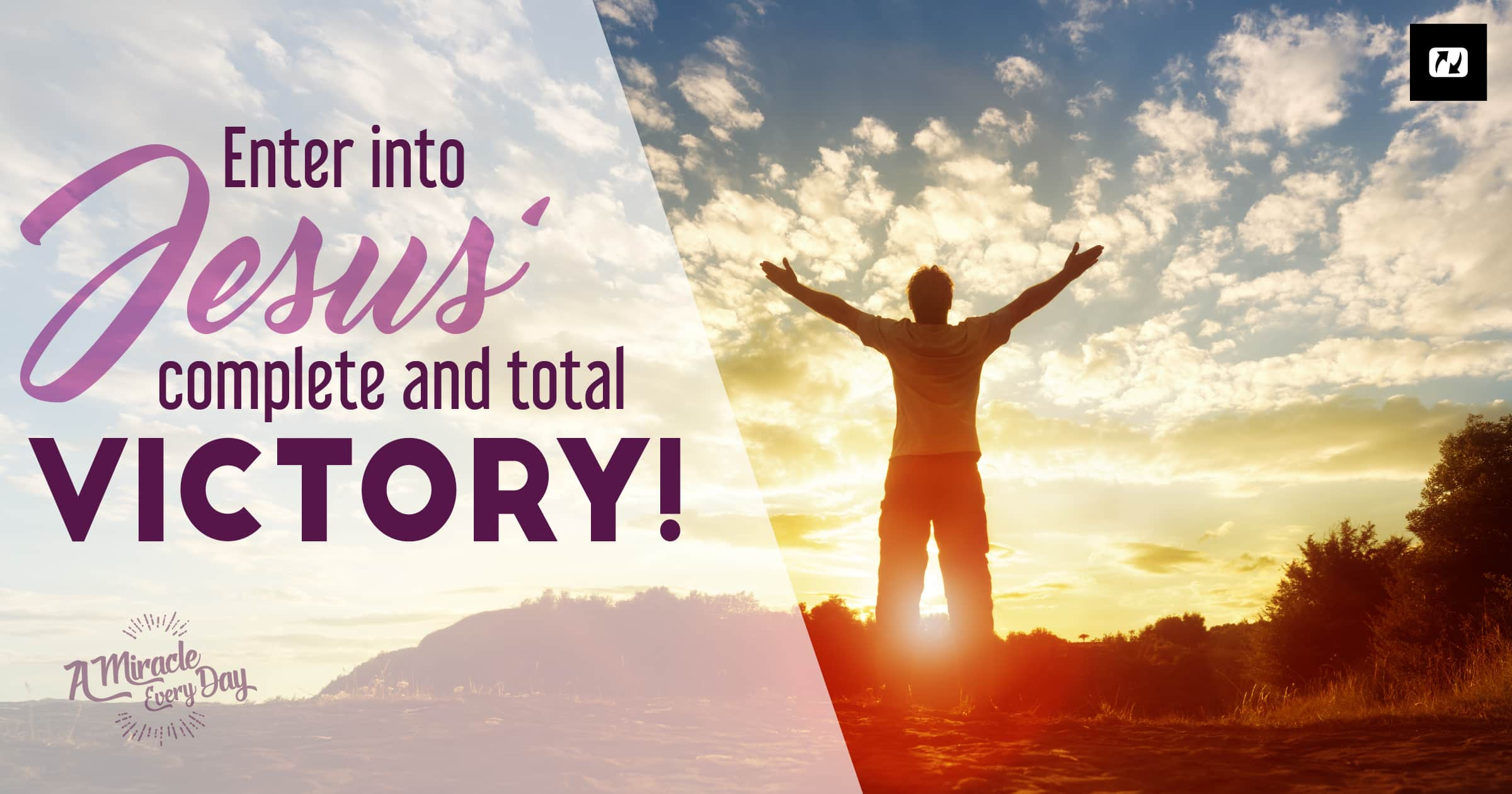 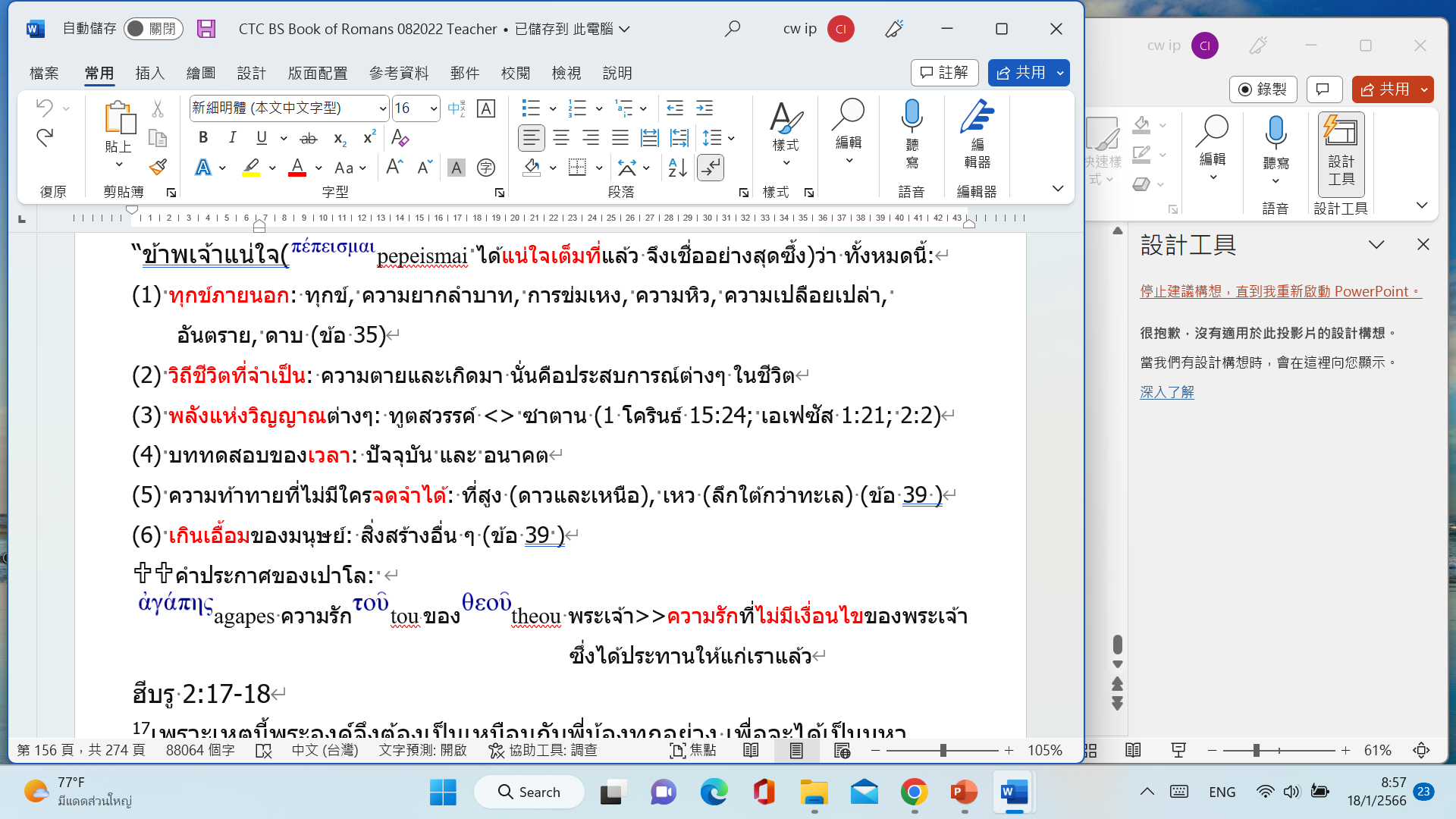 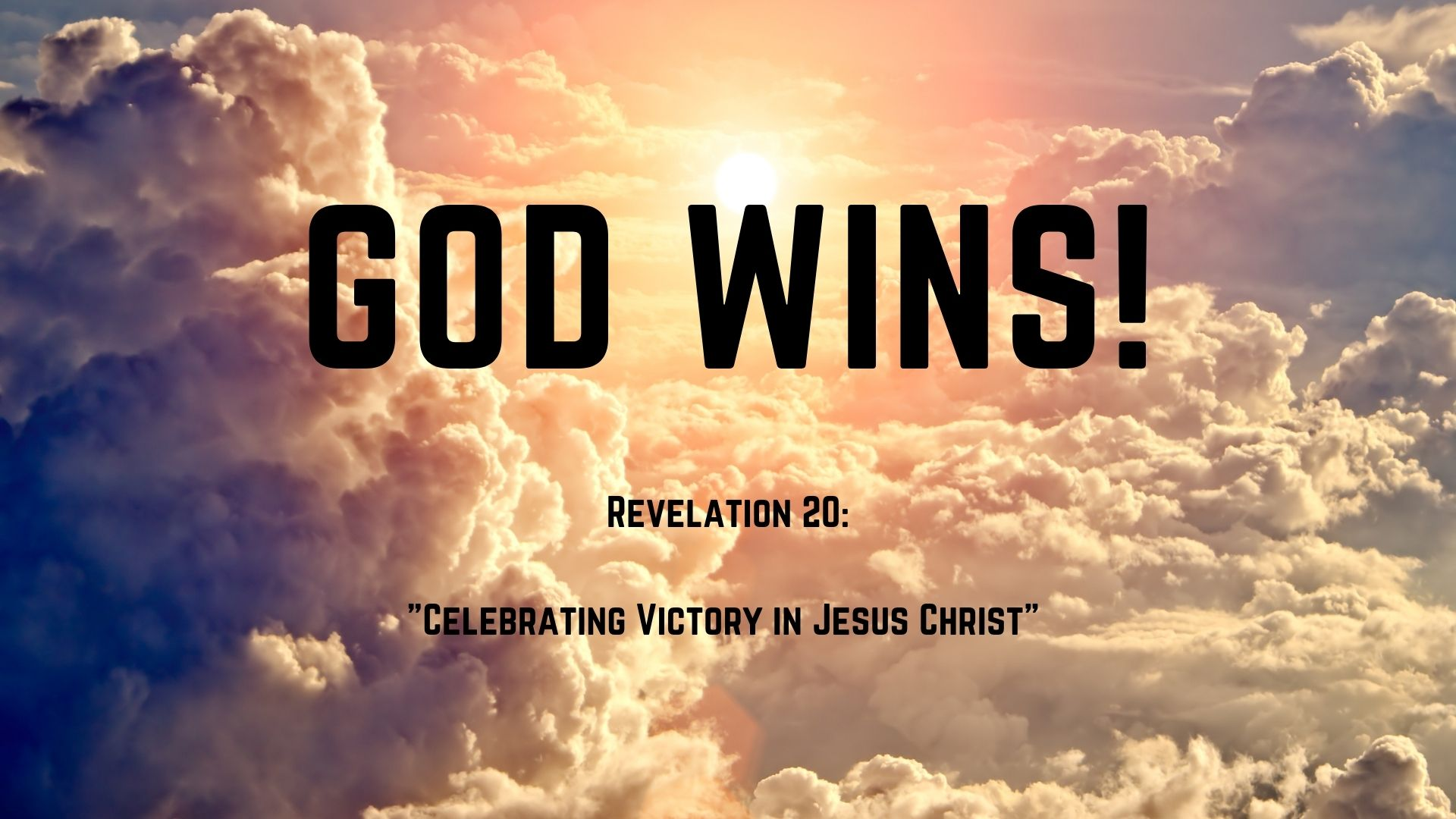 ฮีบรู 2:17-18
17เพราะเหตุนี้พระองค์จึงต้องเป็นเหมือนกับพี่น้องทุกอย่าง เพื่อจะได้เป็นมหาปุโรหิต ผู้เปี่ยมด้วยความเมตตาและความซื่อสัตย์ ในการกระทำกิจต่อพระเจ้าเพื่อลบล้างบาปของประชาชน 18เพราะพระองค์เองได้ทรงทนทุกข์และถูกทดลอง พระองค์จึงทรงสามารถช่วยผู้ที่ถูกทดลองได้
ฮีบรู 4:15
เพราะว่าเราไม่ได้มีมหาปุโรหิตที่ไม่สามารถจะเห็นใจในความอ่อนแอของเรา แต่ทรงเคยถูกทดลองใจเหมือนเราทุกอย่าง ถึงกระนั้นพระองค์ก็ยังปราศจากบาป
จากสองข้อข้างบนในหนังสือฮีบรู 
         คุณจะพบว่าความรักของพระเจ้าเป็นอย่างไร?
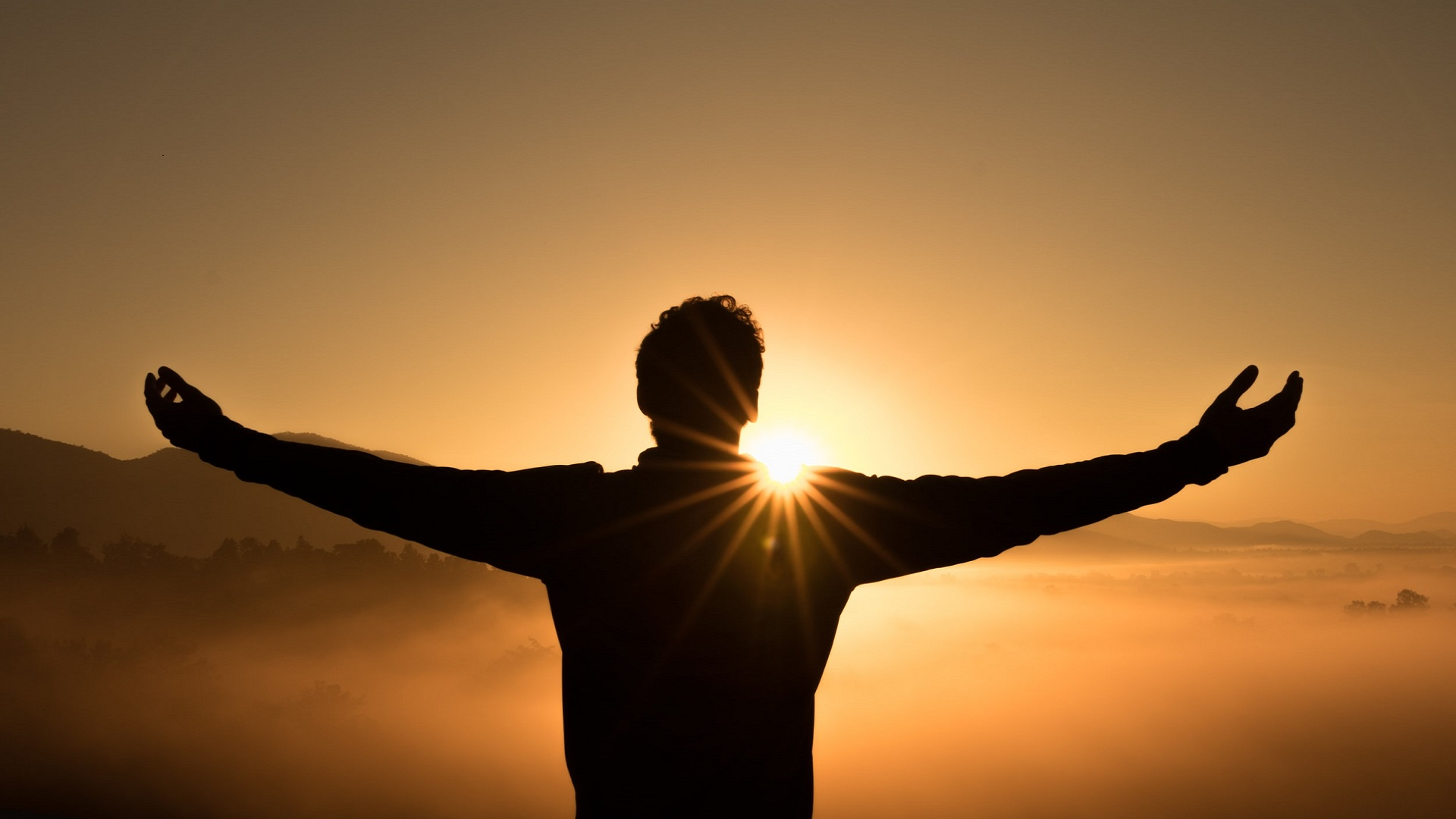 แชร์ตามความเข้าใจของตัวเอง